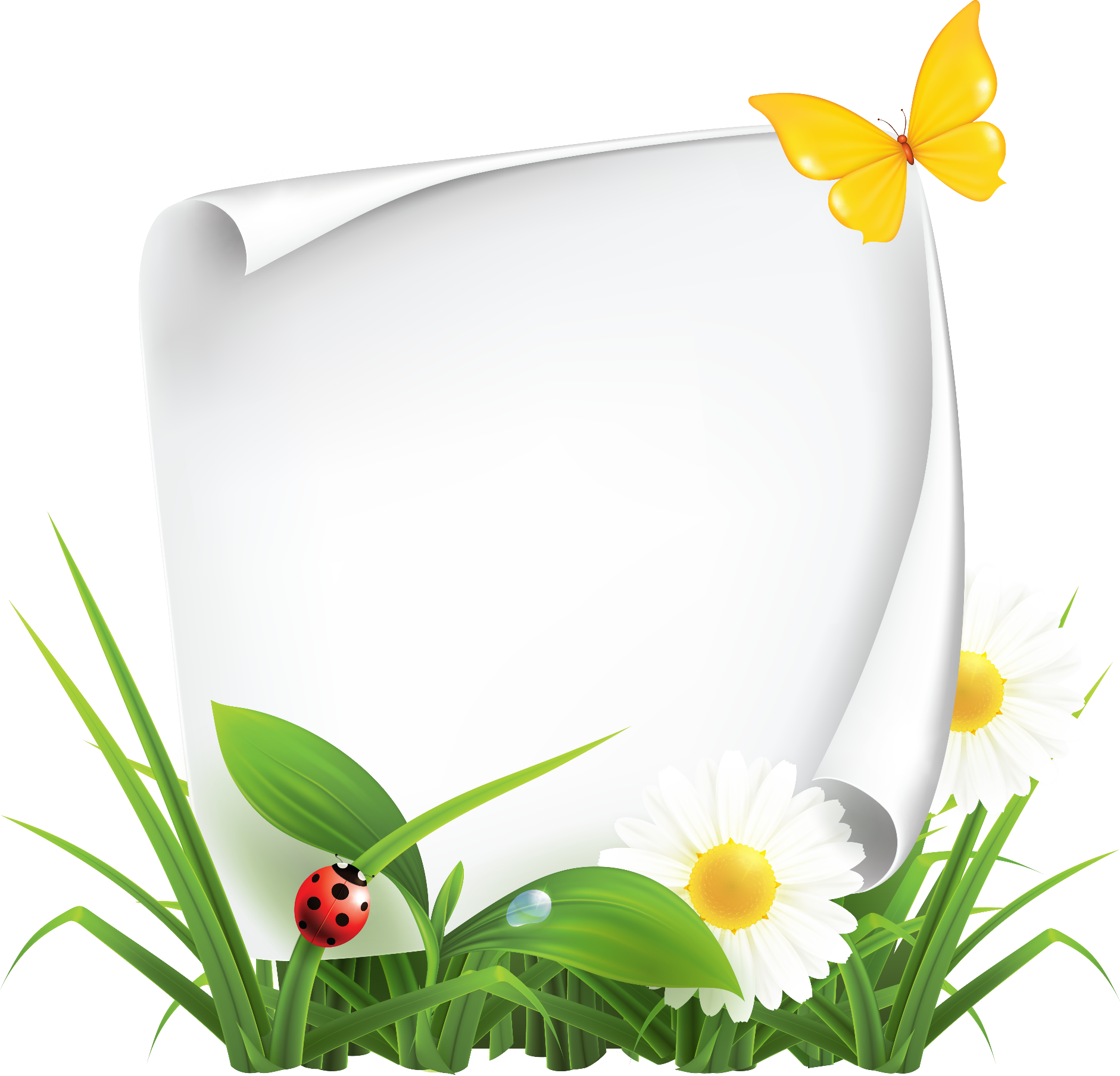 Навчаємось ми у найкращій школі 
Селі Качанівка, що в Підволочиському  районі.
Ми найкращий супер 1 клас,
І зараз трохи вам розкажемо про нас.
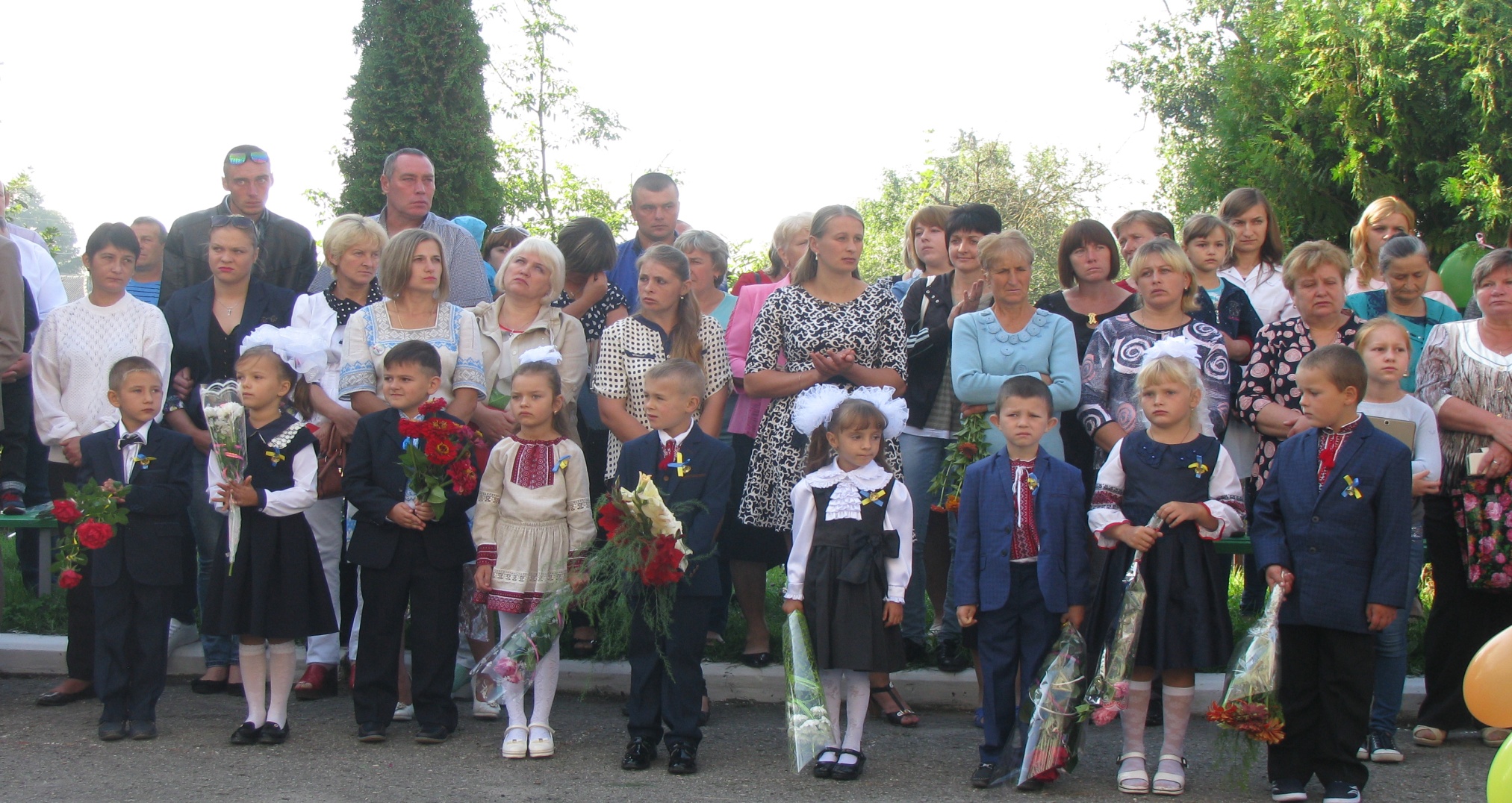 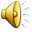 5 хлопчиків навчаються у класі,
Дівчаток є 4, і всі вони прекрасні,
Навчатись  будем добре, 
марку щоб тримати,
Гризти граніт науки, 
високі бали мати.
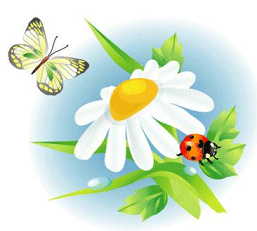 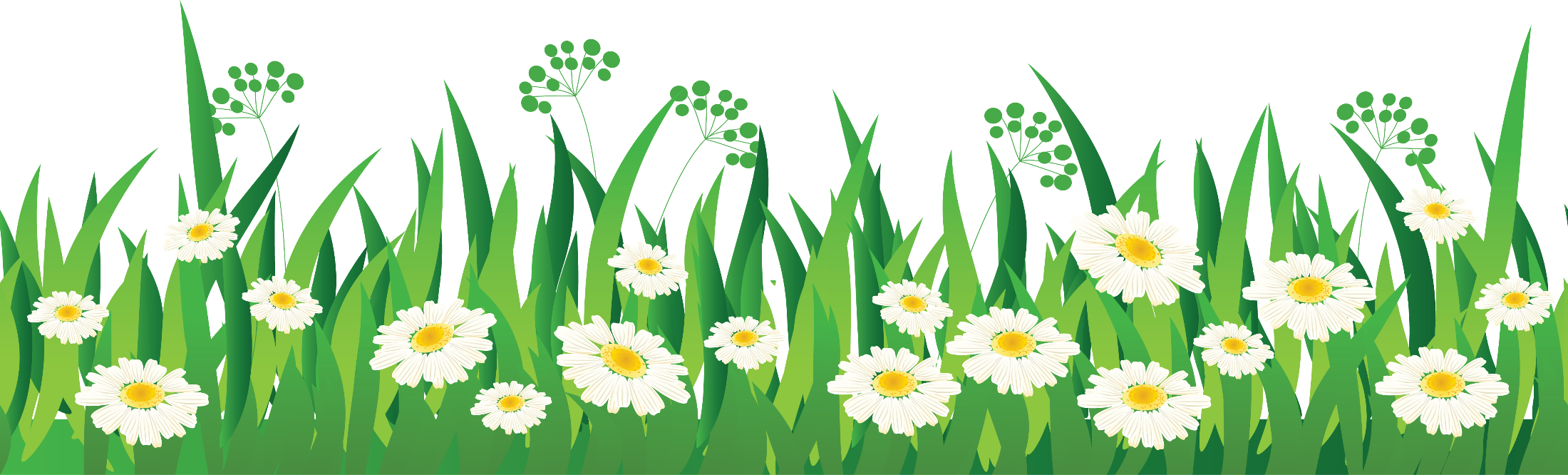 2
Талановиті ми, любимо співати,
І танцювати,і подорожувати,
 І класний керівник у нас, як рідна мама,
Ірина Ігорівна - чудова сама.
Завжди стоїть горою за кожного із нас,
Із гордістю говорить" У мене найкращий клас!"
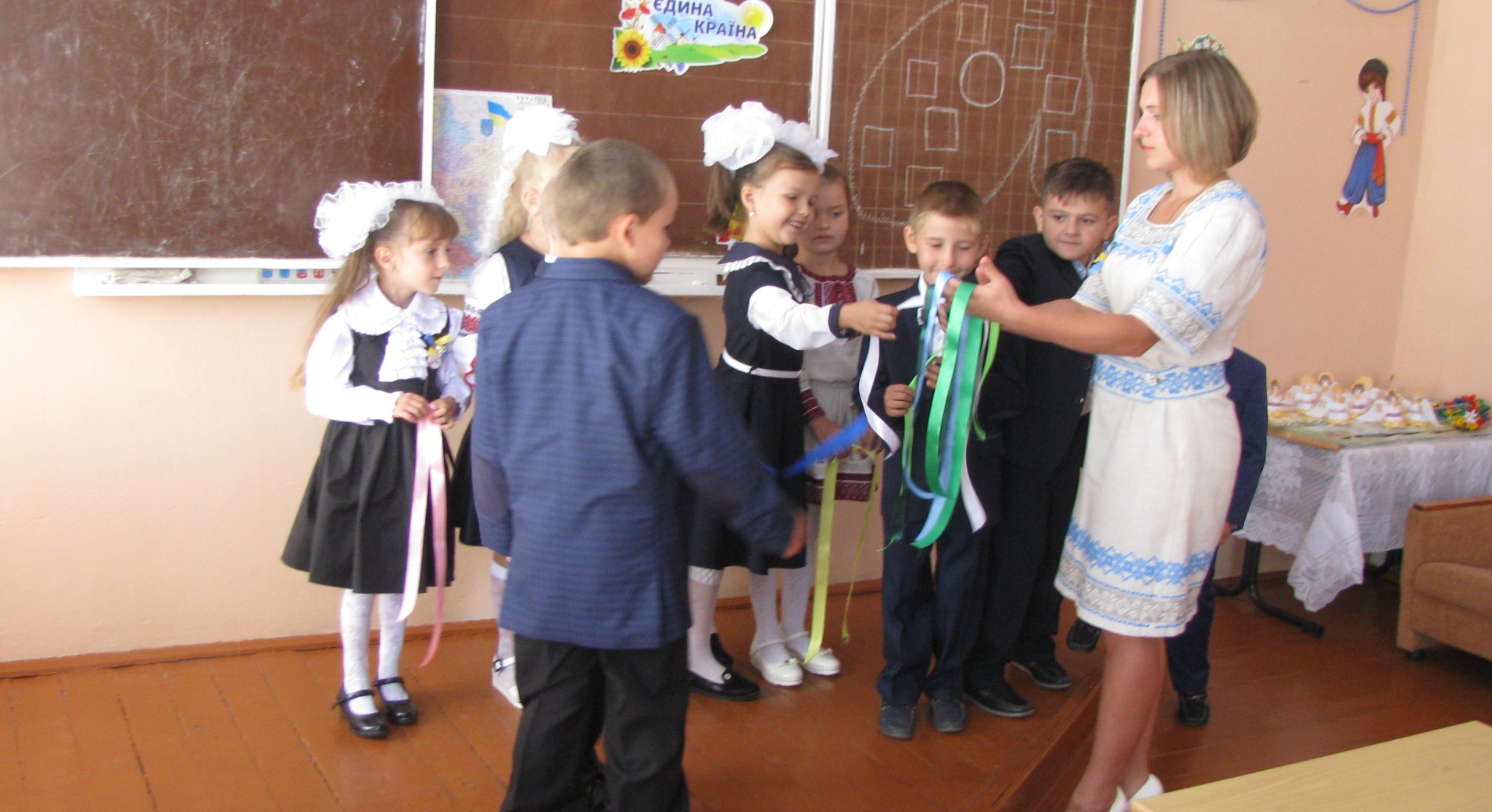 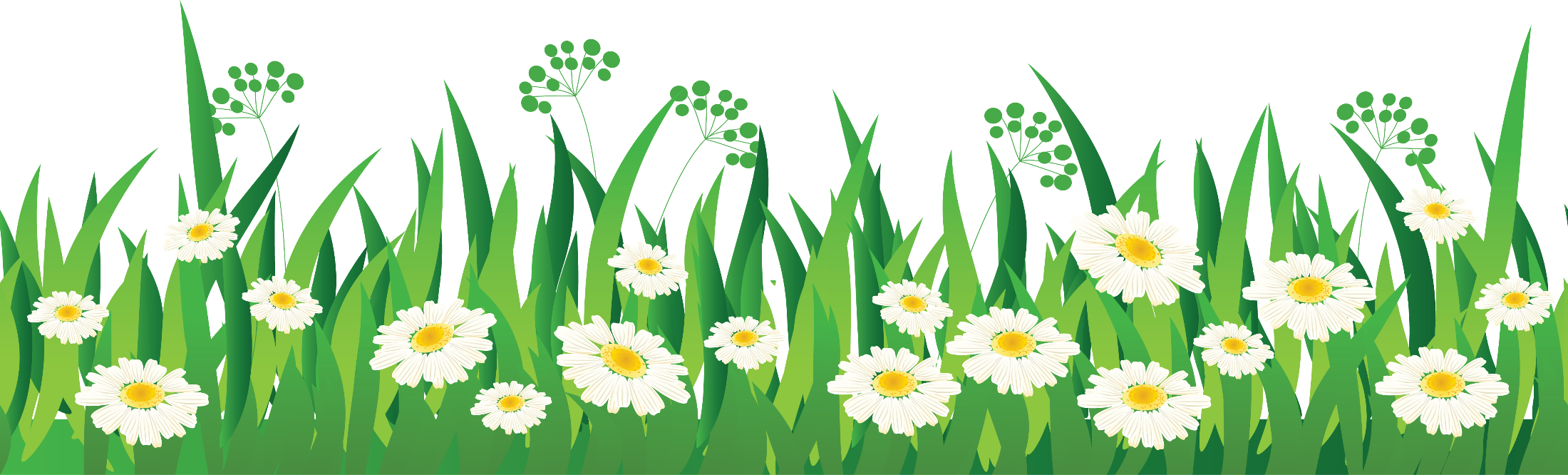 3
Наші дівчатка- перші помічниці
Їм на місті ніколи не сидиться
Є  бешкетники у нас
Та без них не уявляєм клас.
І без них було б нам дуже нудно,
Зовсім не цікаво, навіть сумно.
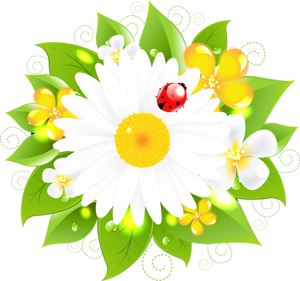 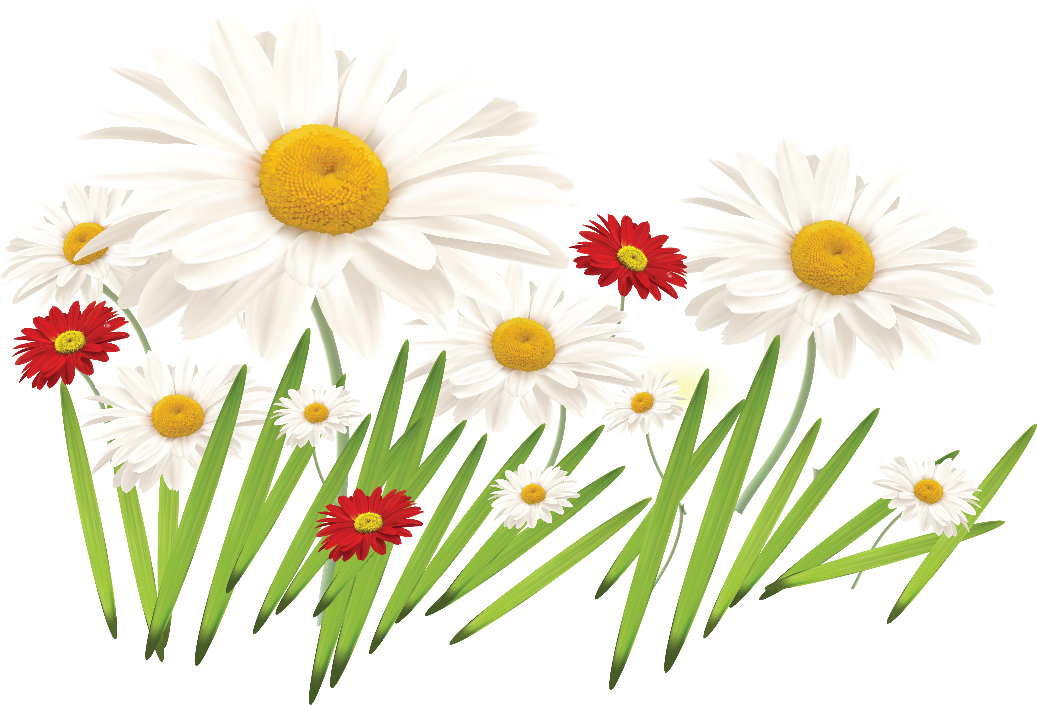 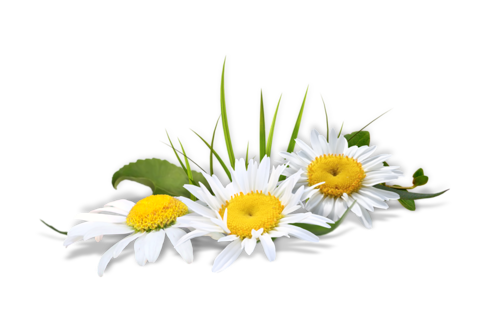 4
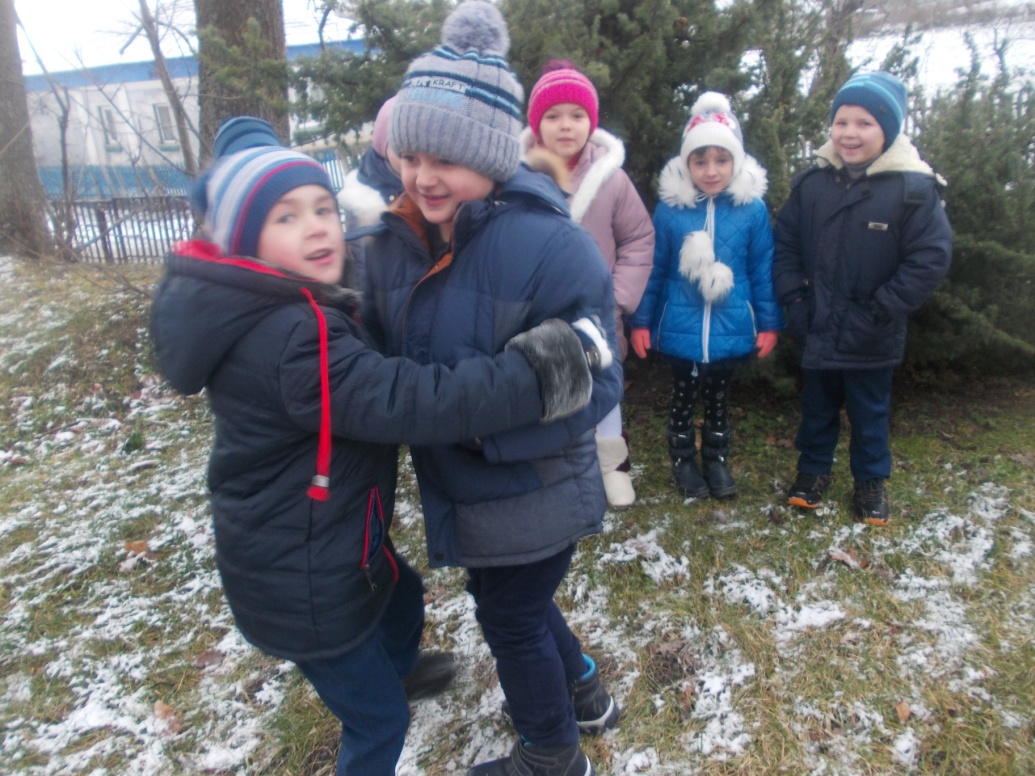 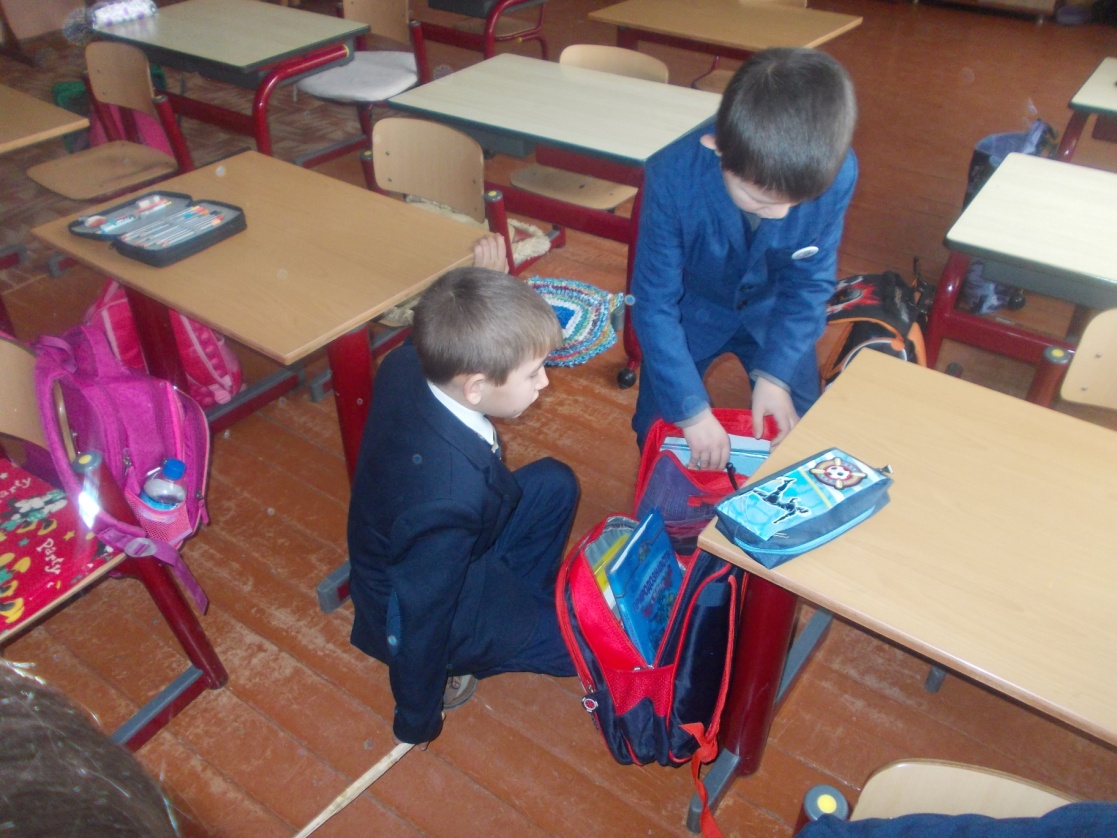 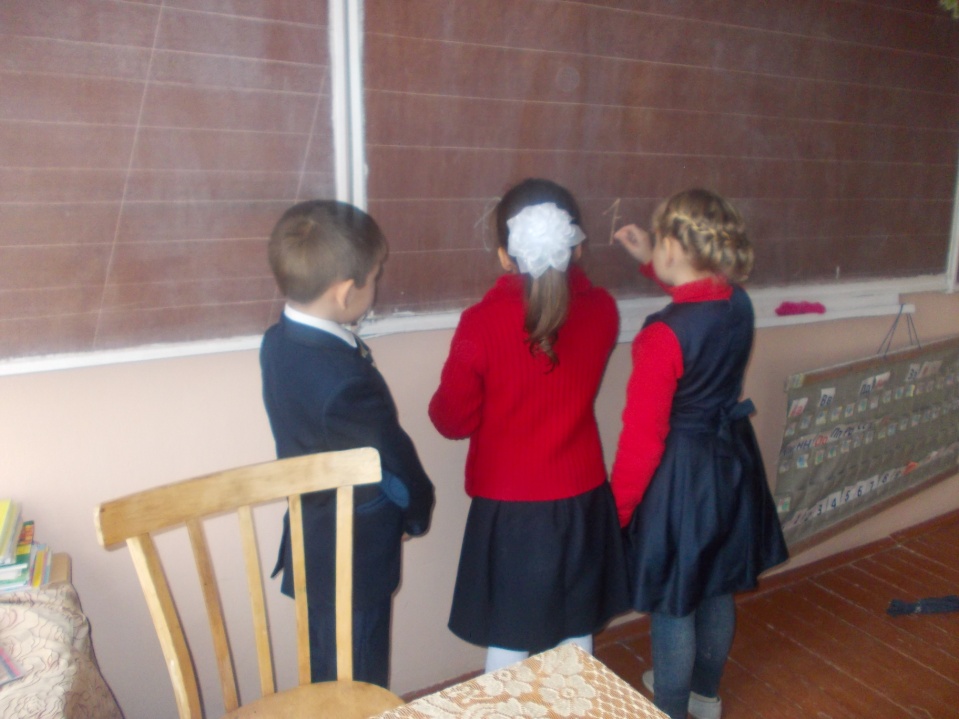 5
Любим ми подорожувати
Щось нове,цікаве пізнавати.
Відпочивати любимо в кафе,
Бо покоління ми-сучасне й молоде.
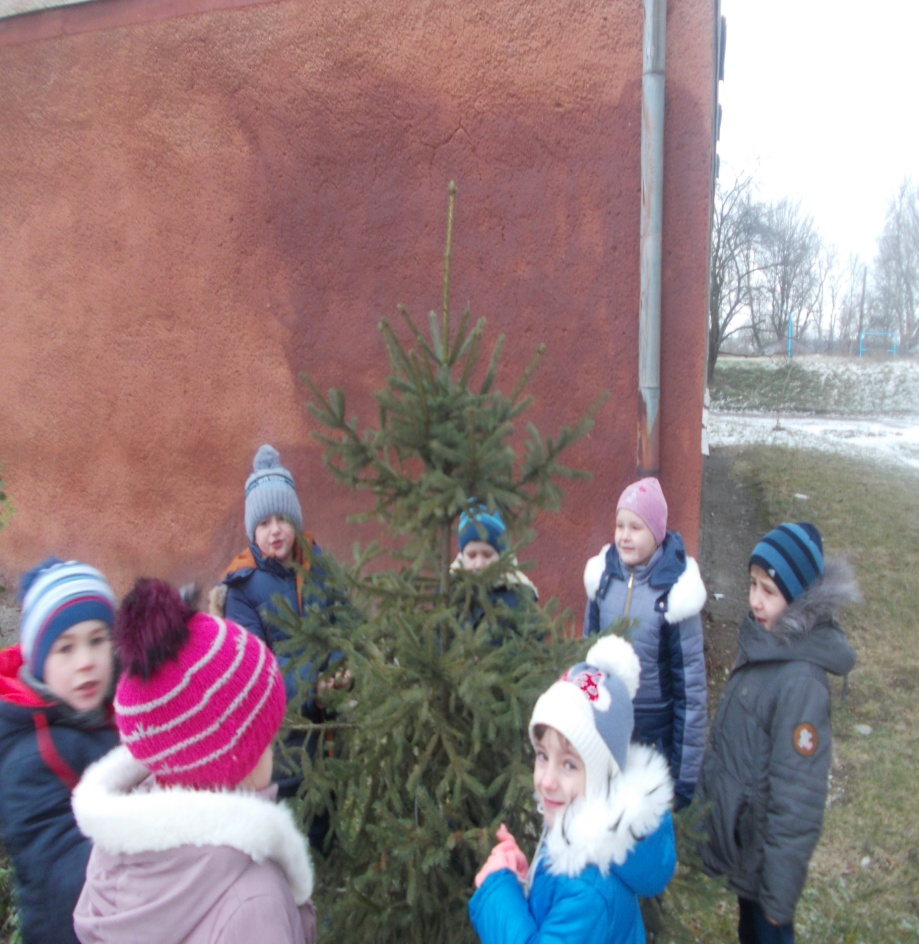 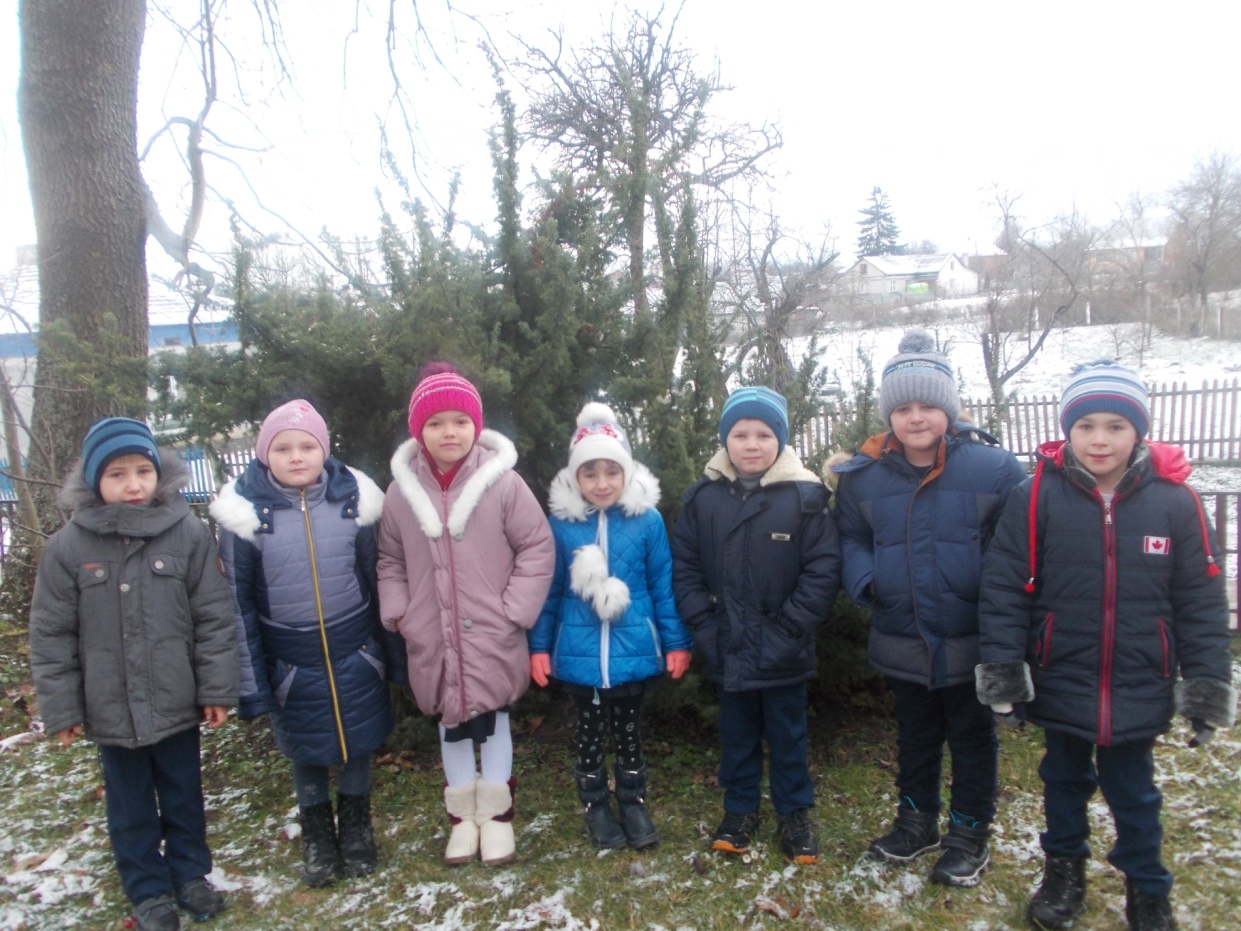 6
Спільна ціль мета у нас
Бо ми дуже гарний клас
А в нашому класі всі дружно живем
Кому щось потріно розвяжем без проблем
Ми гарні учні нас будуть любить
А нашим батькам за нас не червоніть
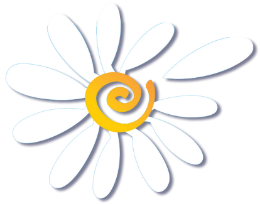 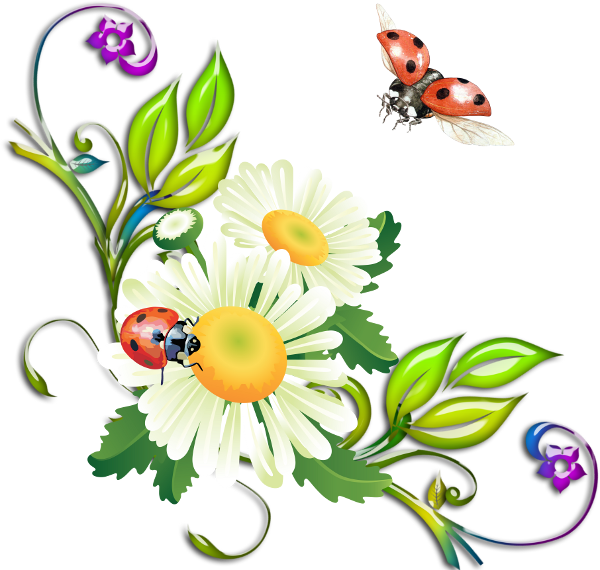 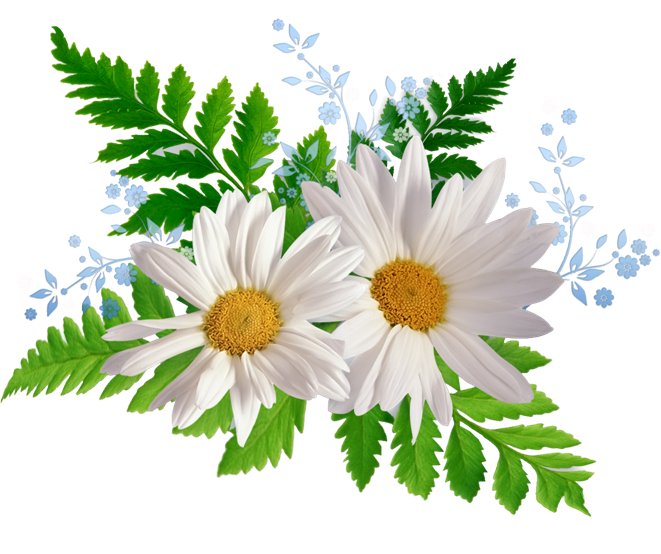 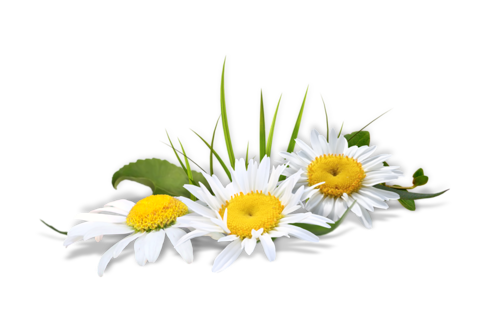 7
8
Всі ми талановиті на кого ти не глянь
Нема у нас нездібних у кожного талант
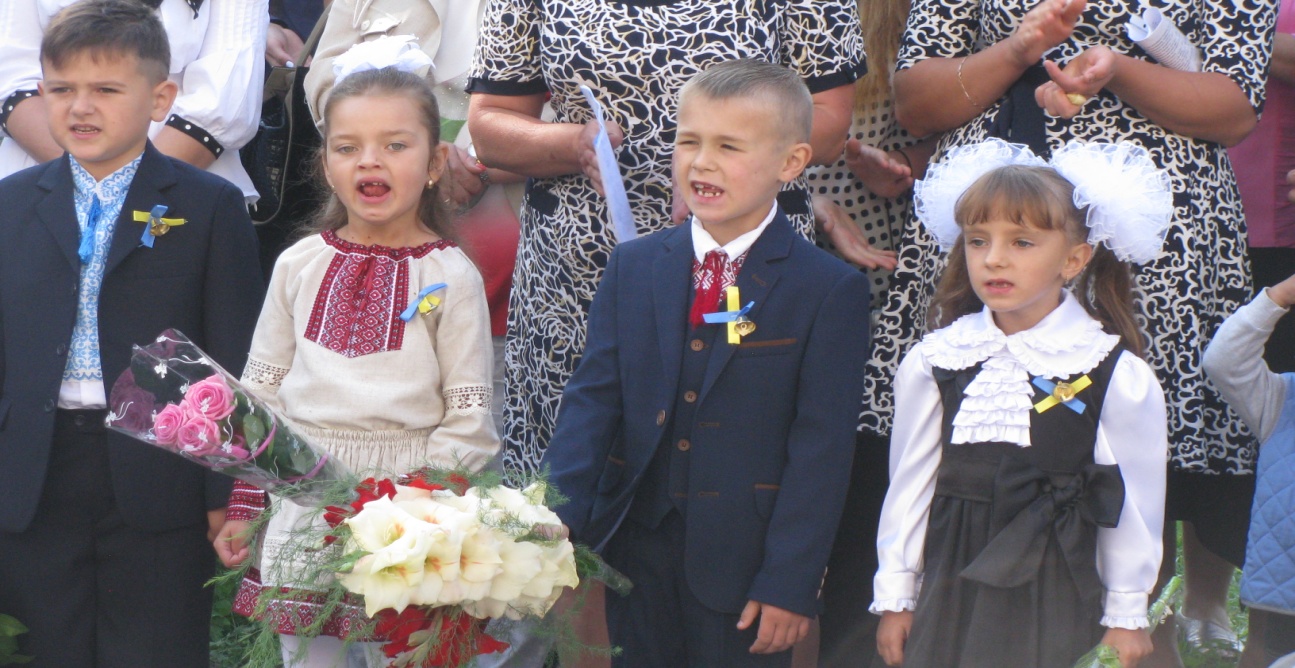 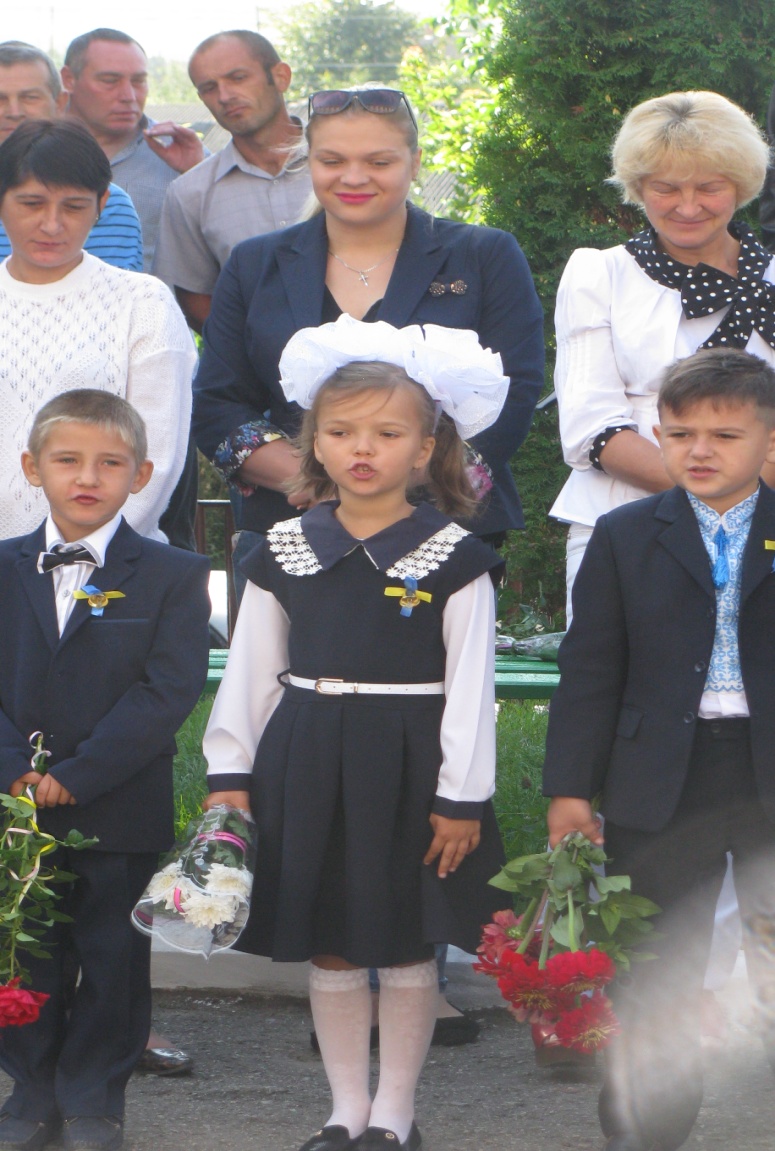 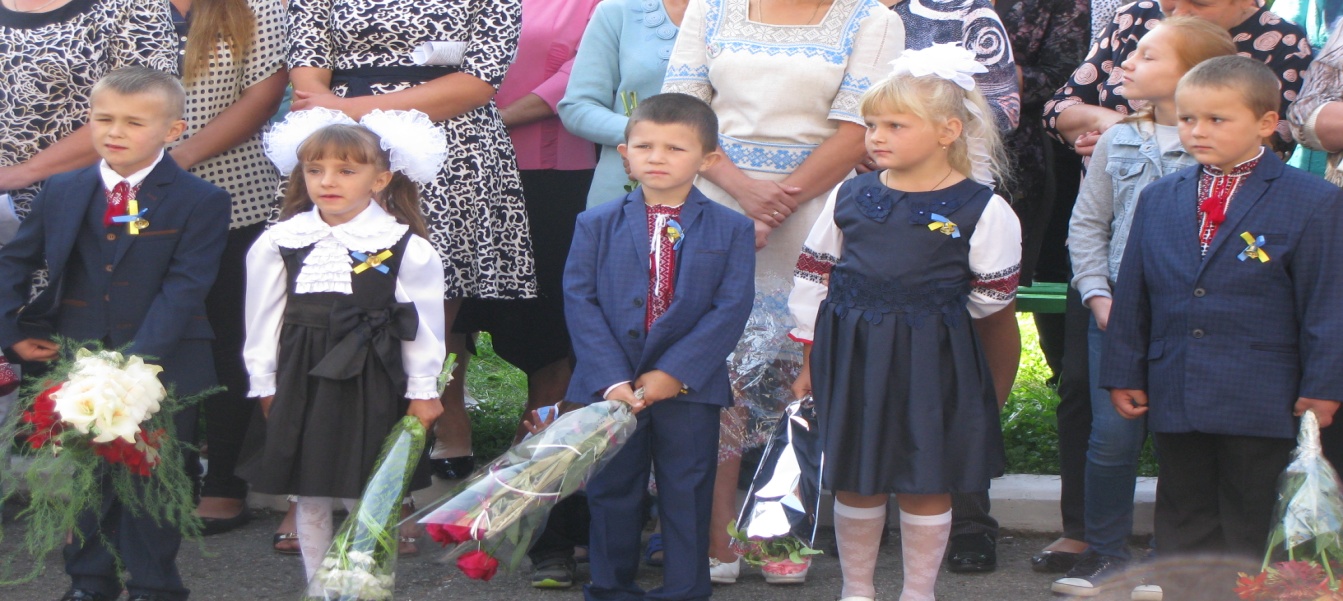 9
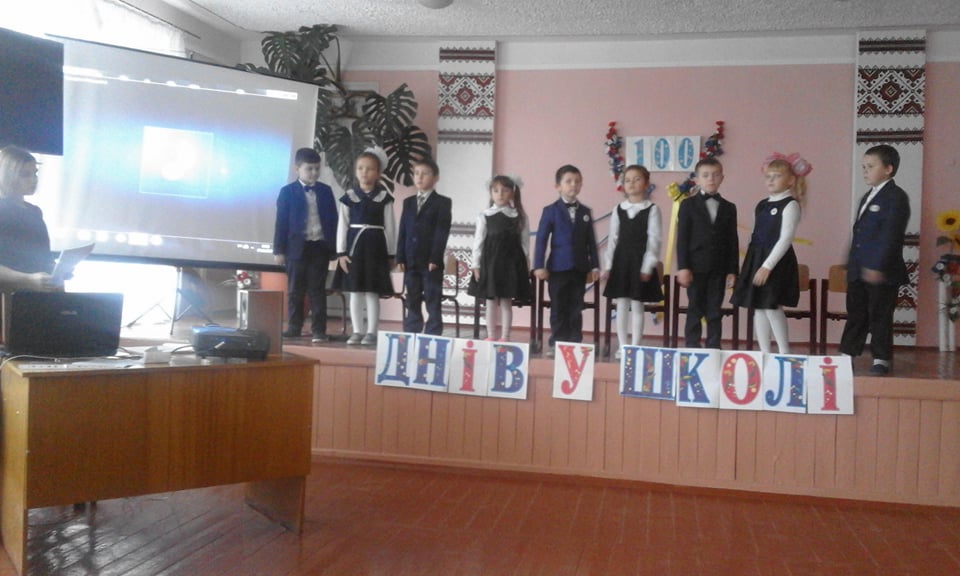 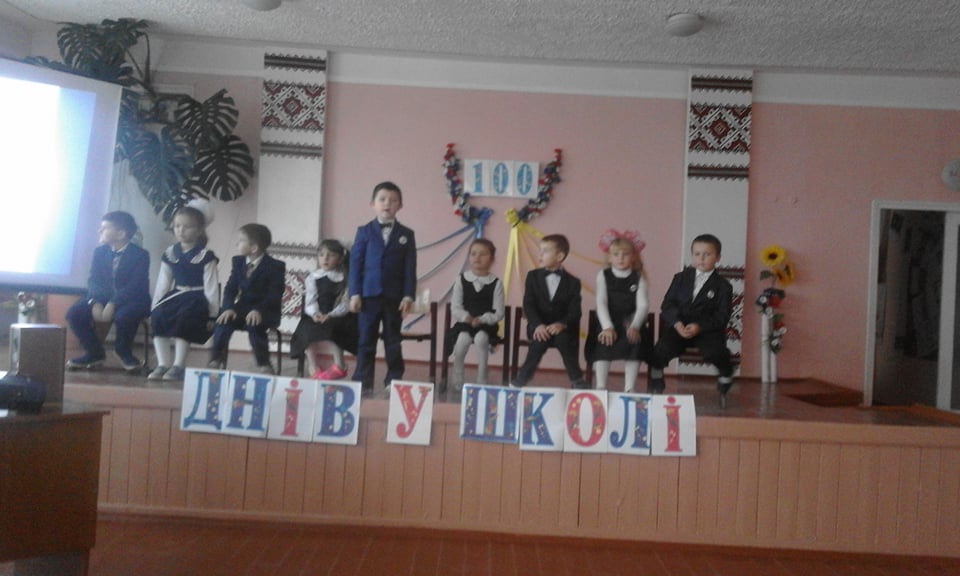 І на уроках ми будем завжди активні
Бо скрізь ми бути першими повинні.
І ми пишаємось,що клас у нас такий
Веселий, дружний, трішки гомінкий
І всі ми разом - то велика сила
Яка єднає нас, дарує нам вітрила.
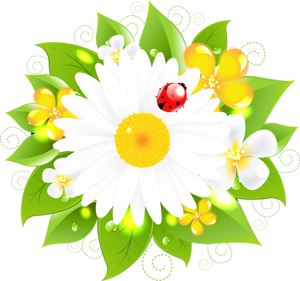 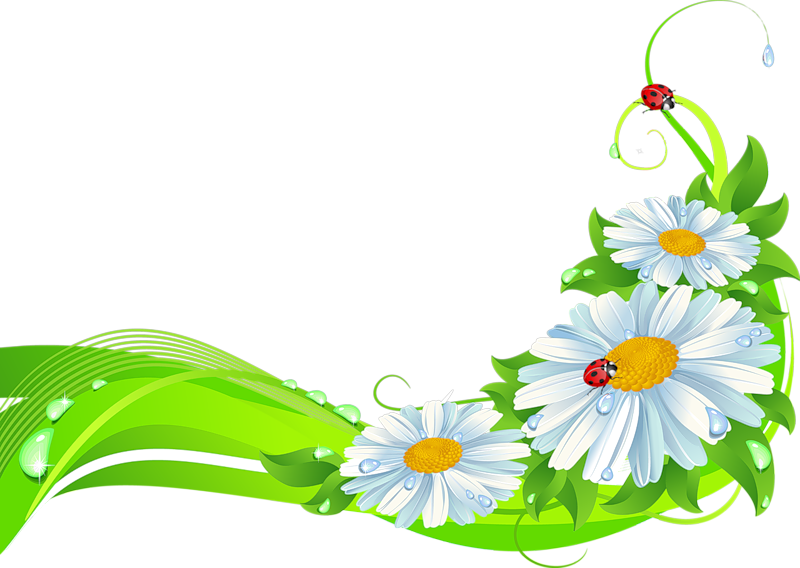 Текст слайда
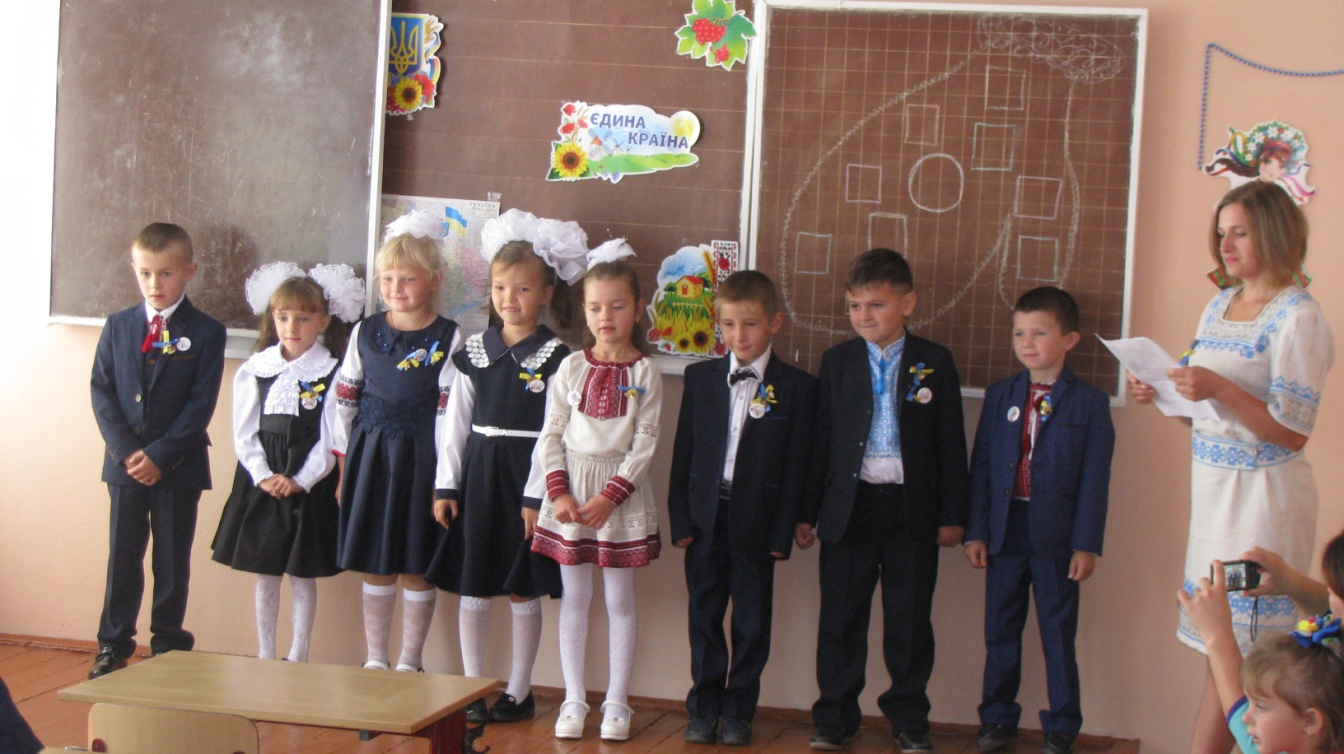 11